Observational Analysis of a Long-lived Atmospheric River
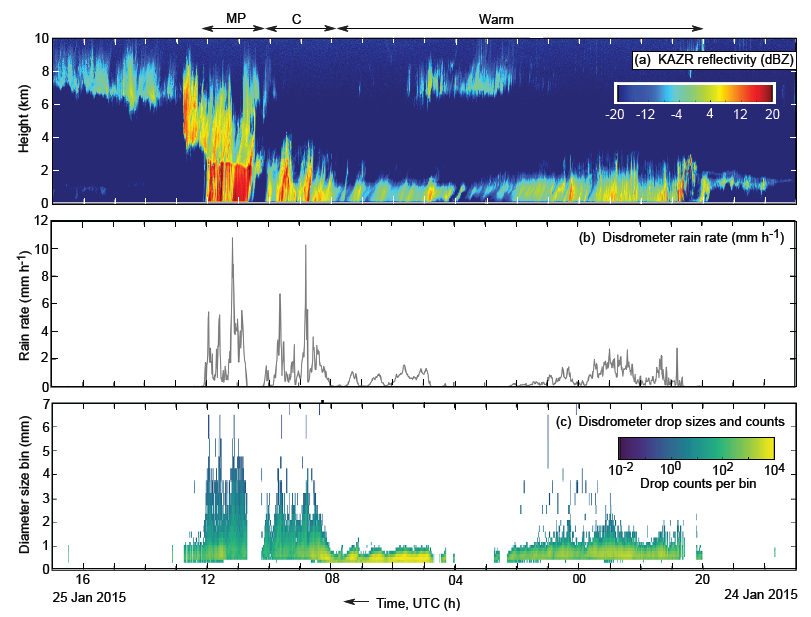 Objective
Document the structure and evolution of a long-lived atmospheric river (AR) over the data-sparse open ocean
Approach
Analyze satellite observations and reanalysis diagnostics of an AR over the northeastern Pacific Ocean to provide large-scale context
Examine diverse observations from CalWater-2015 field campaign to gain new insights into the spatio-temporal variability of AR processes
Impact
AR remained far off the U.S. West Coast but made landfall across western British Columbia, where heavy precipitation resulted in localized flooding
Study offered new perspectives on the structure and evolution of atmospheric rivers that may be integrated into a modeling framework to ultimately improve forecasting of ARs
Microphysical data from the Atmospheric Radiation Measurement (ARM) Mobile Facility on Jan. 24-25, 2015: (a) reflectivity (dBZ) from the Ka-band ARM zenith radar for clouds; (b) instantaneous rain rate (mm h-1); and (c) raindrop sizes (mm) and counts. The three dominant precipitation periods are labeled: warm, convective (C), and mixed phase (MP).
Neiman PJ, N Gaggini, CW Fairall, J Aikins, JR Spackman, LR Leung, J Fan, J Hardin, NR Nalli, and AB White. 2017. “An Analysis of Coordinated Observations from NOAA’s Ronald Brown Ship and G-IV Aircraft in a Landfalling Atmospheric River over the North Pacific during CalWater-2015.” Monthly Weather Review, early online. DOI: 10.1175/MWR-D-17-0055.1
[Speaker Notes: http://www.pnnl.gov/science/highlights/highlights.asp?division=749]